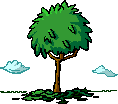 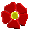 CHƯƠNG II: NHIỄM SẮC THỂ
BÀI 8: NHIỄM SẮC THỂ
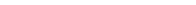 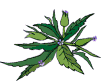 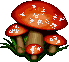 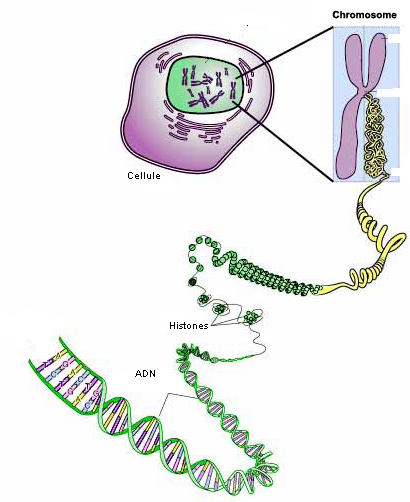 -Trong cơ thể người khoảng trên 70 nghìn tỷ tế bào (tbsd & tbsdục->bước vào tuổi dậy thì ss tinh trùng, trứng). 
-  NST là những cấu trúc nằm trong nhân tế bào.
BÀI 8: NHIỄM SẮC THỂ
I. TÍNH ĐẶC TRƯNG CỦA BỘ NHIỄM SẮC THỂ
II. CẤU TRÚC CỦA NHIỄM SẮC THỂ
III. CHỨC NĂNG CỦA NHIỄM SẮC THỂ
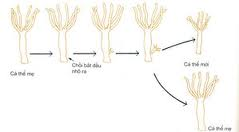 I. TÍNH ĐẶC TRƯNG CỦA BỘ NHIỄM SẮC THỂ
Gen
 tương ứng
 trên NST
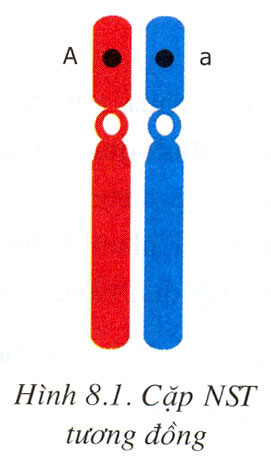 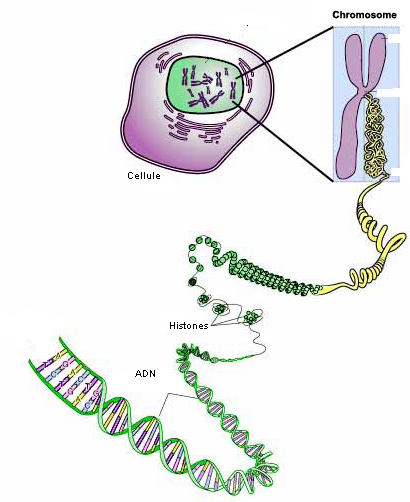 Có nhận xét gì về hình thái và kích thước của cặp NST tương đồng?
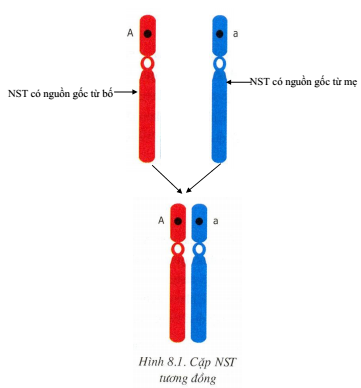 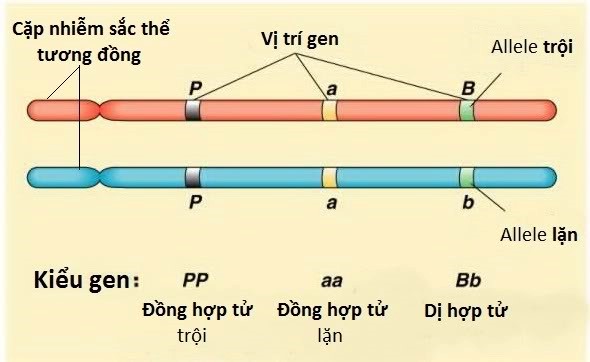 -Trong cặp NST tương đồng, một NST có nguồn gốc từ bố, một NST có nguồn gốc từ mẹ. Do đó các gen trên NST cũng tồn tại thành từng cặp tương ứng.
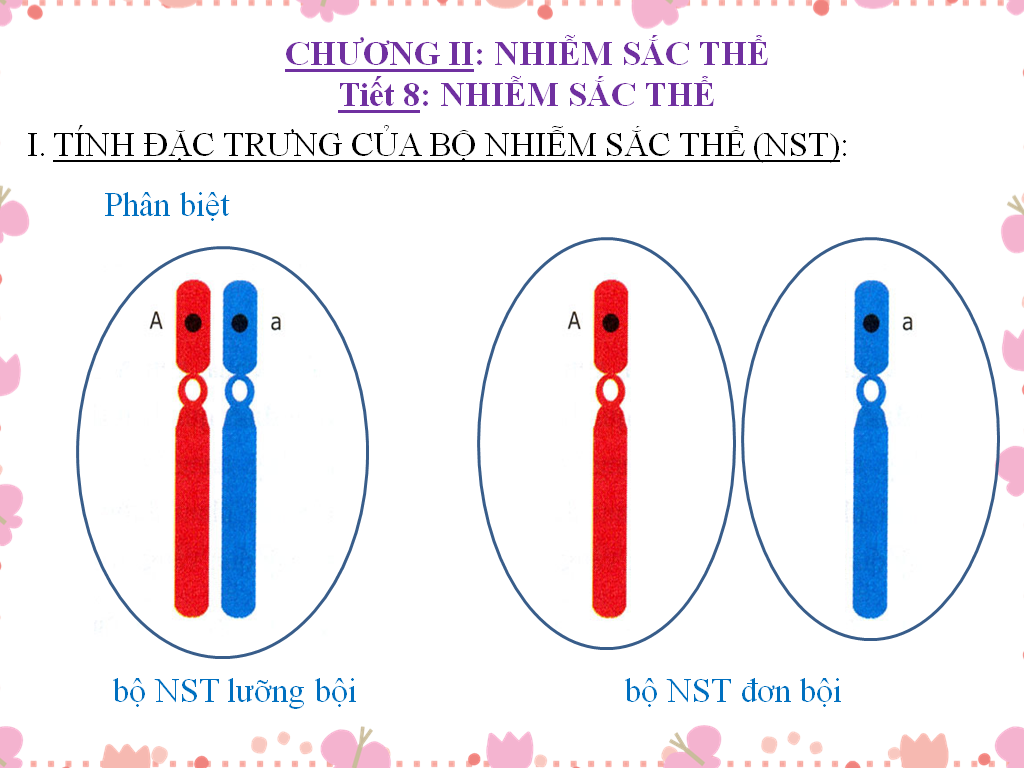 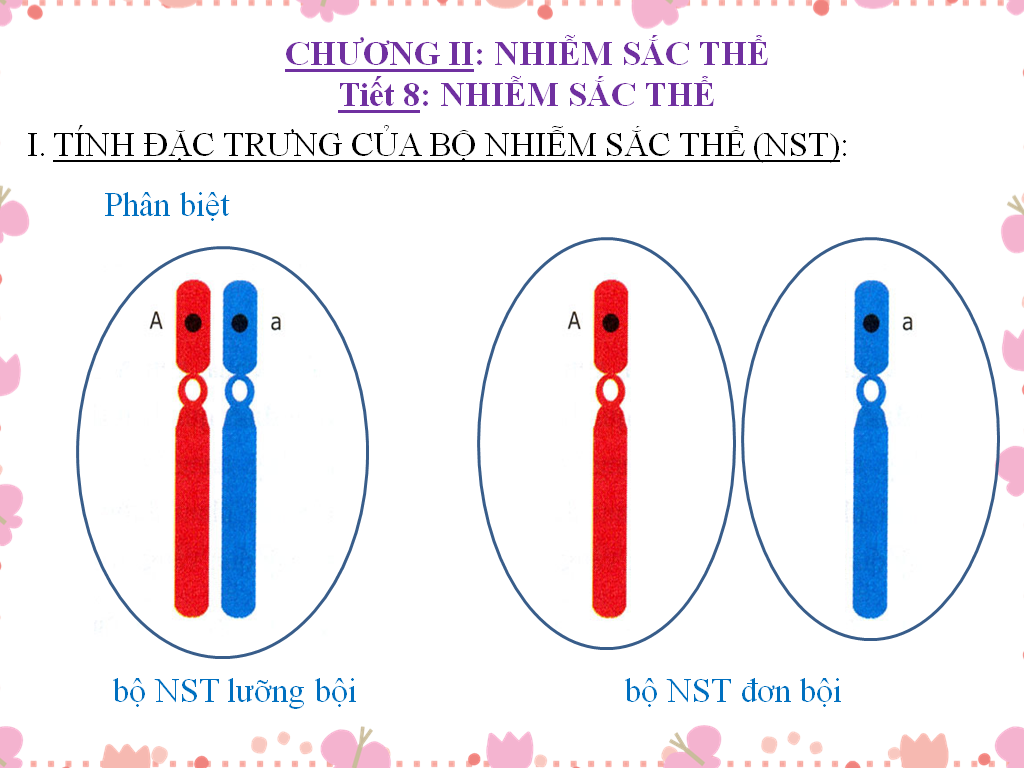 Sự khác nhau của bộ NST lưỡng bội và đơn bội là gì?
Là bộ NST chứa 1 chiếc NST của cặp NST tương đồng.kí hiệu:(n)
- Là bộ NST chứa các cặp NST tương đồng. Kí hiệu:(2n).
I. TÍNH ĐẶC TRƯNG CỦA BỘ NHIỄM SẮC THỂ
*Trong tế bào sinh dưỡng, tế bào sinh dục sơ khai, hợp tử
 NST tồn tại thành từng cặp tương đồng gọi là bộ NST lưỡng bội, ký hiệu (2n)
+ Cặp NST tương đồng gồm 2 NST giống nhau về ................................, trong đó có 1NST có nguồn gốc từ …., 1 NST có nguồn gốc từ .......
* Trong tế bào giao tử: 
bộ NST chỉ chứa một NST của mỗi cặp tương đồng, gọi là bộ NST …………….., ký hiệu là ………
hình thái, kích thước
bố
mẹ
đơn bội
(n)
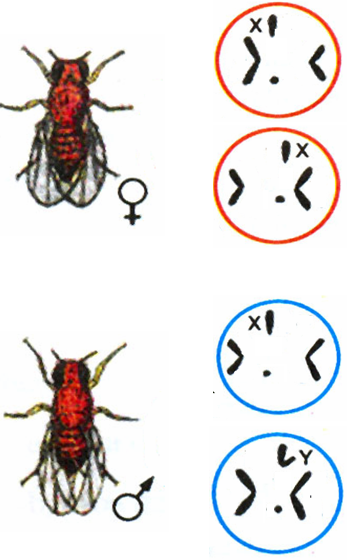 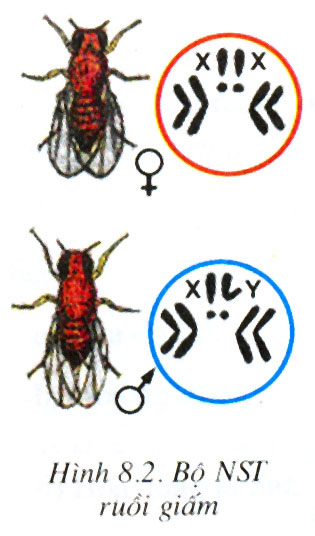 Bộ NST trong 
tế bào sinh dưỡng
Bộ NST trong giao tử
ở ruồi giấm có 4 cặp NST 
nằm trong tế bào-> gọi là 
Bộ NST
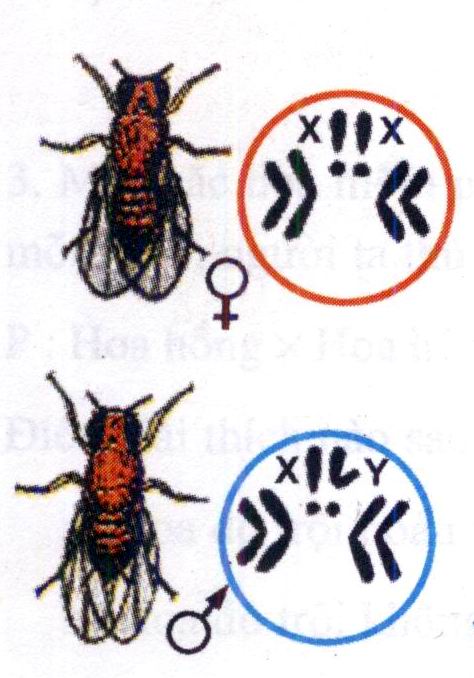 Gồm 1 cặp hình hạt, 2 cặp hình chữ V
+ con cái: 1 cặp hình que 
+ con đực: 1 chiếc hình que, 1 chiếc hình móc
Mô tả bộ NST của ruồi giấm về số lượng và hình dạng?

*Ở những loài đơn tính có sự khác nhau giữa cơ thể đực và cơ thể cái ở 1 cặp NST giới tính: XX và XY

*Mỗi loài sinh vật có bộ NST đặc trưng về số lượng và hình dạng.
Lưu ý: 
Ở một số loài, NST giới tính không tồn tại thành từng cặp mà chỉ có 1 chiếc ở dạng XO như trong tế bào lưỡng bội của giới đực ( bọ xít, châu chấu, rệp…) hay của giới cái ( bọ nhậy). Vì vậy trong các trường hợp này số lượng NST trong bộ lưỡng bội ( 2n) là số lẻ.
Bảng 8. Số lượng NST của mỗi loài
Nghiên cứu bảng trên em cho biết: Số lượng NST trong bộ lưỡng bội có phản ánh trình độ tiến hóa của loài không?
Số lượng NST trong loài không phản ánh trình độ tiến hóa 
của loài
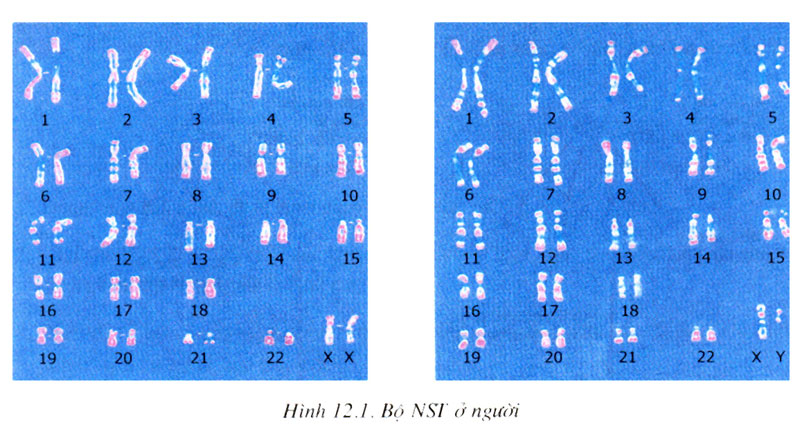 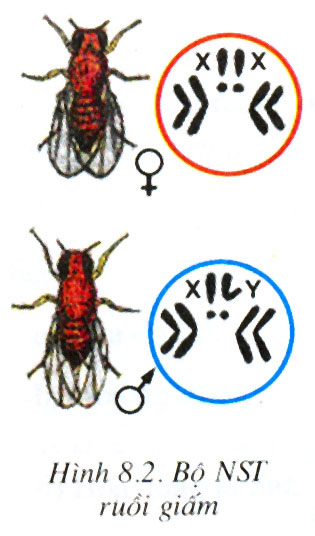 Tế bào người có bao nhiêu cặp NST?
Tế bào ruồi giấm có bao nhiêu cặp NST
=> Tính đặc trưng của bộ NST trong tế bào sinh vật thể hiện ở các đặc điểm nào?
 Tế bào của mỗi loài sinh vật có một bộ NST đặc trưng về số lượng và hình dạng.
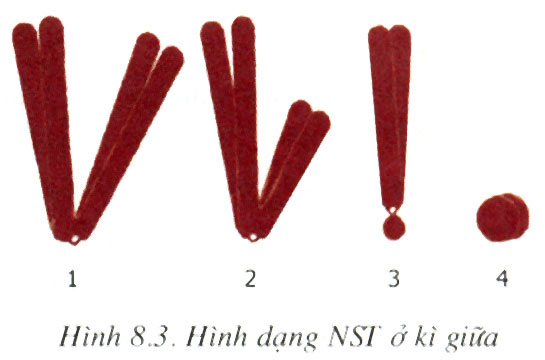 Tùy theo mức độ đóng duỗi xoắn mà chiều dài của NST khác nhau ở các kì của quá trình phân chia tế bào. Tại kì giữa, NST co ngắn cực đại và có chiều dài từ 0,5 đến 50μm, đường kính từ 0,2 đến 2 μm, đồng thời có hình dạng đặc trưng như hình hạt, hình que hoặc hình chữ V.
Hình chữ V
Hình dấu móc
Hình hạt
Hình que
Sơ đồ hình dạng ngoài của vài loại NST
I. TÍNH ĐẶC TRƯNG CỦA BỘ NHIỄM SẮC THỂ
*Trong tế bào sinh dưỡng, tế bào sinh dục sơ khai, hợp tử
+ Các NST tồn tại thành từng cặp NST tương đồng gồm 2 NST giống nhau về hình dạng, kích thước, nhưng khác nhau về nguồn gốc.
+ Bộ NST lưỡng bội (2n) là bộ NST chứa các cặp NST tương đồng
* Trong tế bào giao tử (trứng, tinh trùng) và thể định hướng
+ Bộ NST đơn bội (n) là bộ NST chỉ chứa một NST của mỗi cặp tương đồng.
* Bộ NST của mỗi loài đặc trưng về số lượng, hình dạng và cấu trúc của NST, trong đó đặc trưng về cấu trúc là quan trọng nhất.
II. CẤU TRÚC CỦA NHIỄM SẮC THỂ
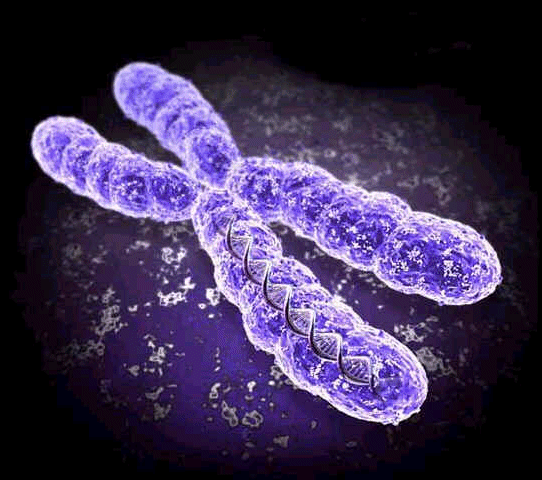 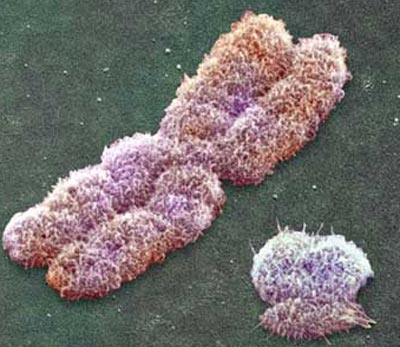 Nhiễm sắc thể quan sát dưới kính hiển vi
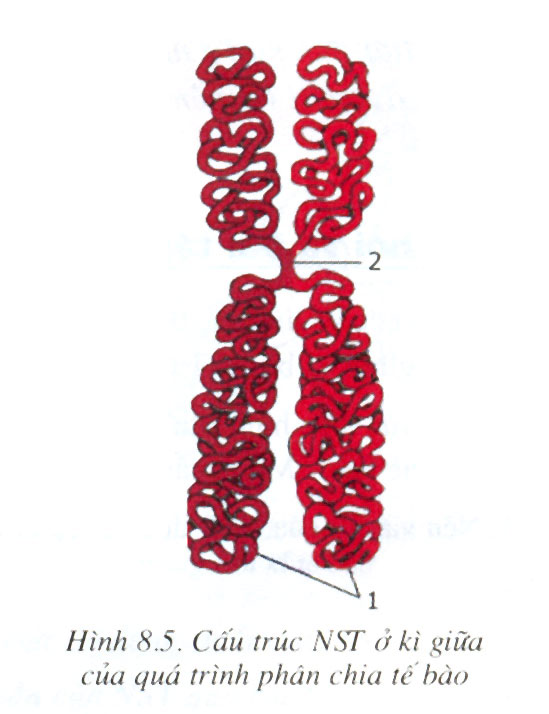 Tâm động giữ vai trò gì đối với NST?
Tâm Động
Tâm động là điểm 
đính NST vào sợi 
tơ vô sắc trong 
thoi phân bào
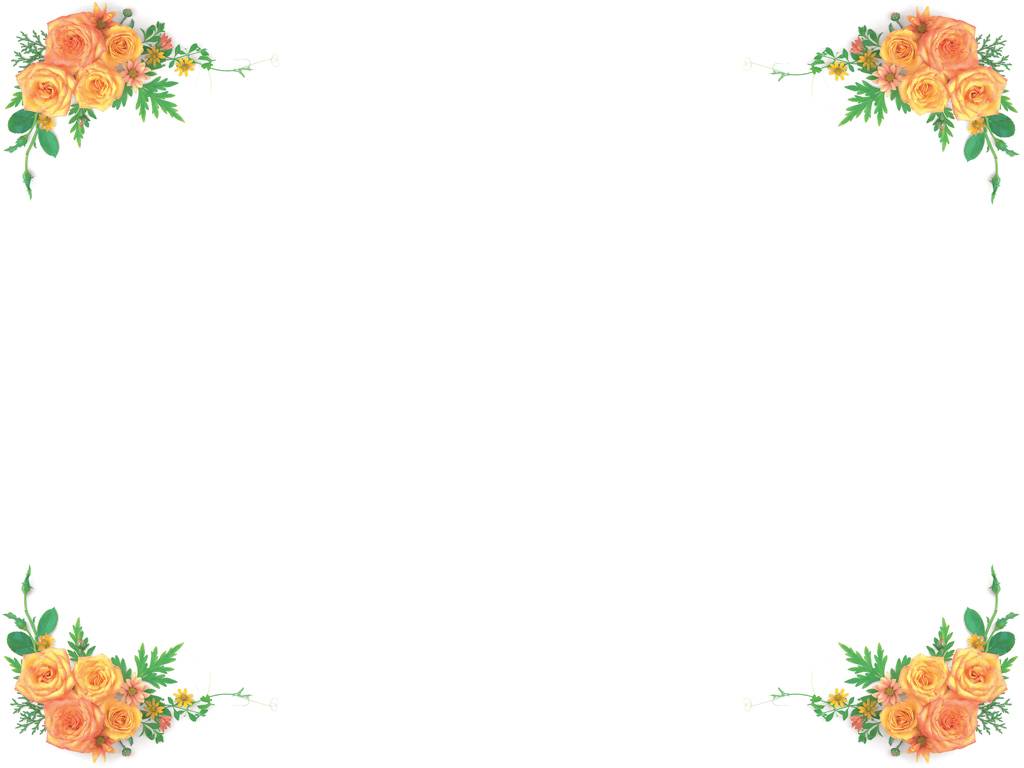 Crômatit
Eo thứ 2
Hình chữ V
Hình chữ V
Eo thứ 1 ( tâm động )
Hình que
Sơ đồ hình dạng ngoài của vài loại NST
gen
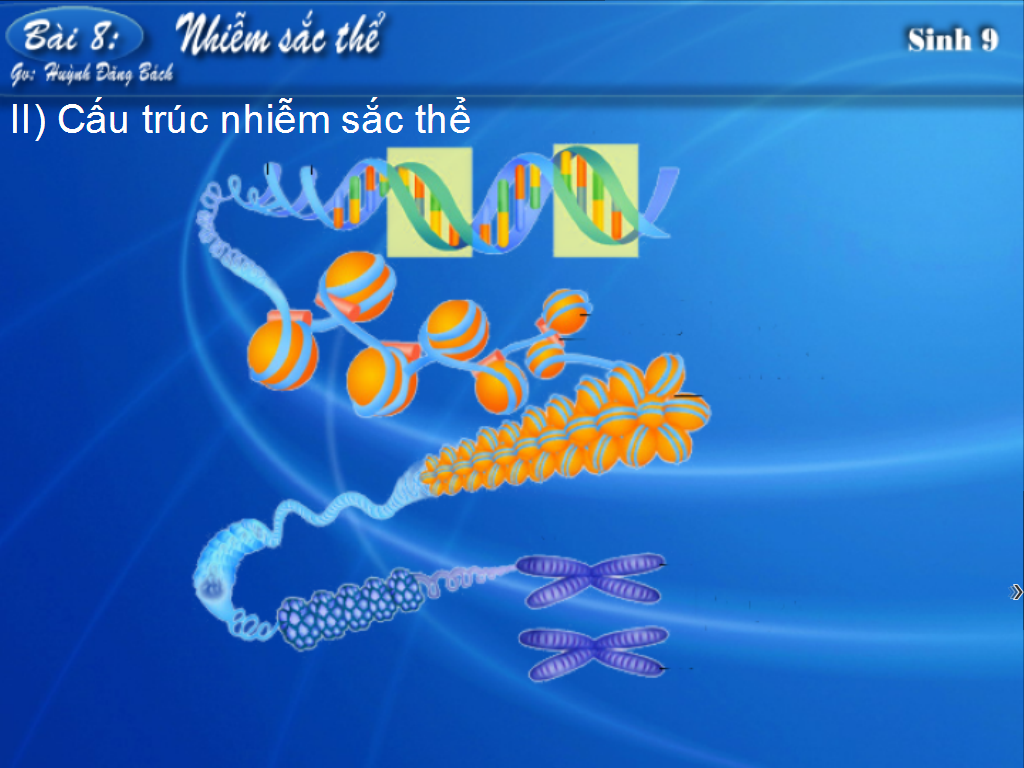 ADN
Protein loại histon
1 cromatit
Mỗi crômatit bao gồm những thành phần nào?
Mỗi Crômatit gồm: một phân tử ADN và phân tử protein loại histon.
Quan sát rõ vào .....(1)........ của quá trình phân bào.
 Mỗi NST có cấu trúc điển hình gồm 
+ ................(2)...................... (crômatit) gắn với nhau ở ..............(3).................. 
Mỗi Crômatit gồm chủ yếu ............(4)............ và Prôtêin loại ........(5).....
+ Tâm động (eo thứ nhất). 
+ Một số NST còn có eo thứ 2 (thể kèm).
II. CẤU TRÚC CỦA NHIỄM SẮC THỂ
+ Cấu trúc:
Quan sát rõ vào kì giữa     của quá trình phân bào.
 Mỗi NST có cấu trúc điển hình gồm 
+ ......................................      (crômatit) gắn với nhau ở ................................ 
Mỗi Crômatit gồm chủ yếu ........................     và Prôtêin loại .............
+ Tâm động (eo thứ nhất). 
+ Một số NST còn có eo thứ 2 (thể kèm).
Hai nhiễm sắc tử chị em
tâm động
1 phân tử ADN
Histon.

II Cấu trúc của nhiễm sắc thể

- Cấu trúc điển hình của NST được biểu hiện rõ nhất ở kì giữa.
+ Hình dạng: hình hạt, hình que, hình chữ V.
+ Dài: 0,5 – 50 micromet, đường kính 0,2 – 2 micromet.
+ Cấu trúc: ở kì giữa NST gồm 2 cromatit gắn với nhau ở tâm động.
+ Mỗi cromatit gồm 1 phân tử ADN và prôtêin loại histôn.
III. CHỨC NĂNG CỦA NHIỄM SẮC THỂ
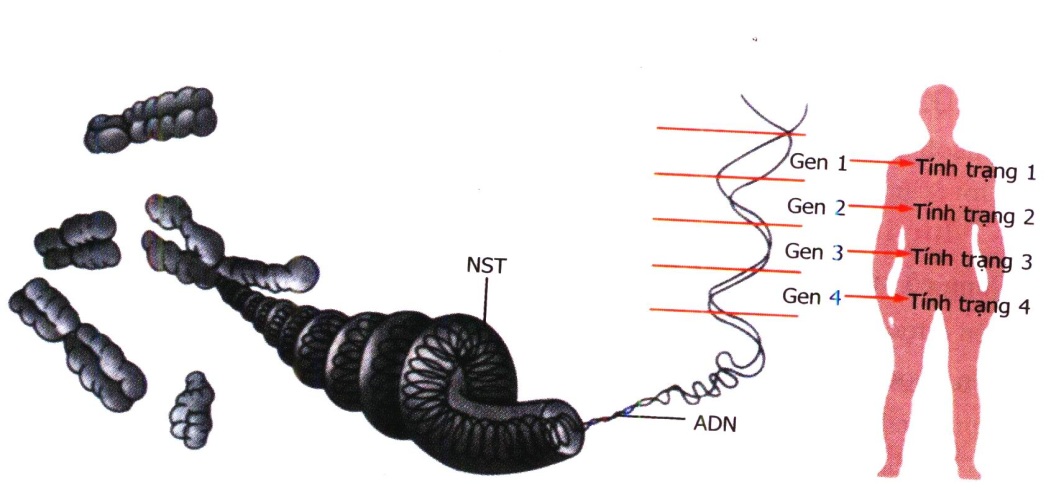 NST có chức năng gì?
 NST là cấu trúc mang gen có bản chất là ADN
Do đâu mà các gen quy định tính trạng được di truyền qua các thế hệ tế bào và cơ thể?
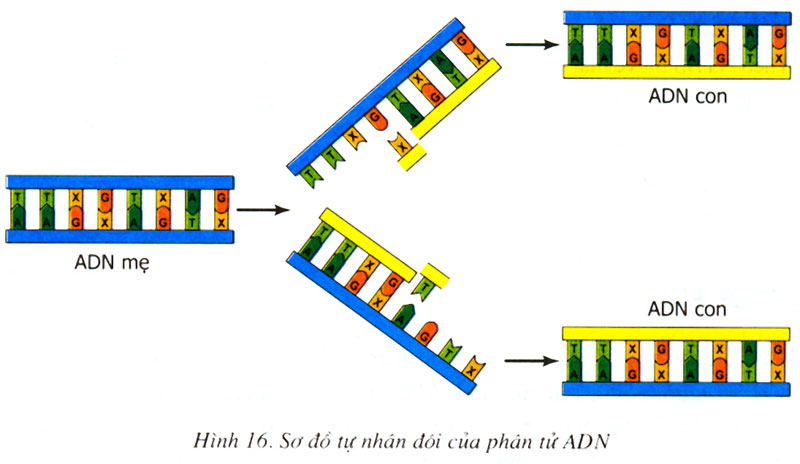  NST có đặc tính tự nhân đôi => các gen quy định tính trạng được di truyền qua các thế hệ tế bào và cơ thể.
F
G
H
F
G
H
A
B
A
B
C
D
E
C
D
E
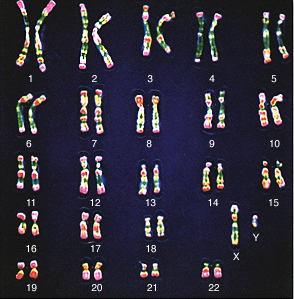 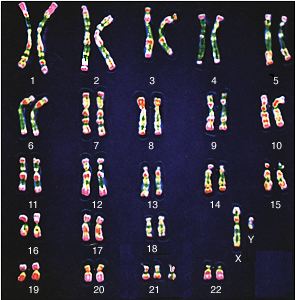 Bộ NST của bệnh nhân  Đao
Bộ NST của người bình thường
LUYỆN TẬP
Câu 1:  Nhiễm sắc thể có dạng đăc trưng ở kì nào?		a.Kì đầu 	b.Kì giữa  	c.Kì sau	d.Kì trung gian
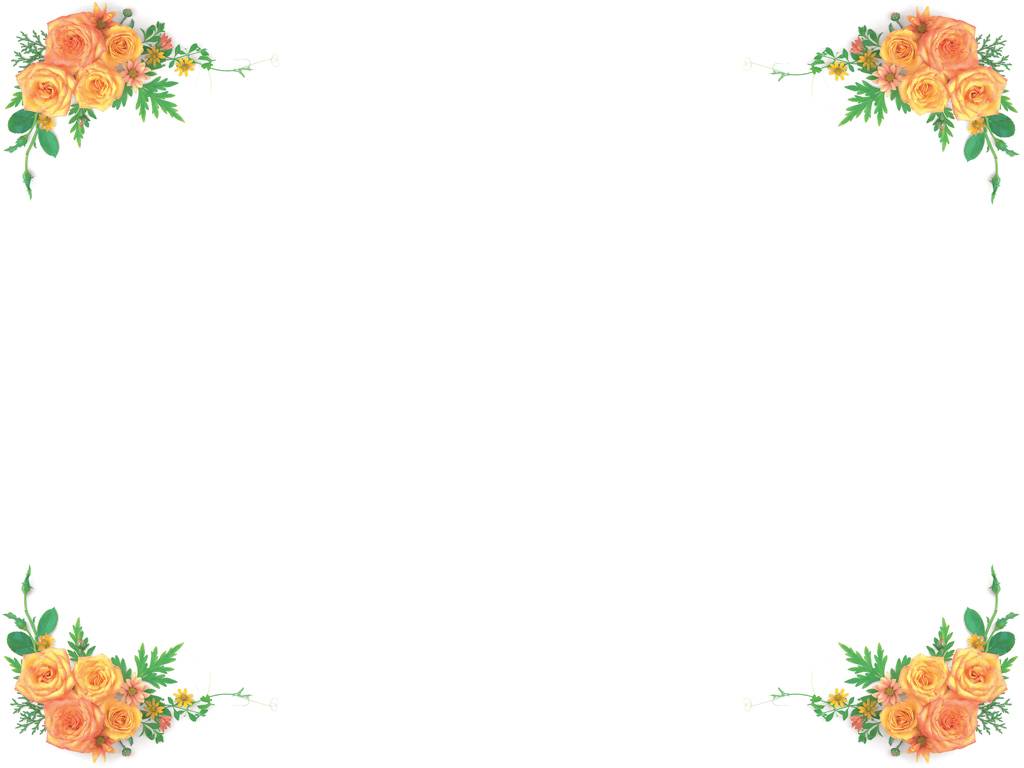 LUYỆN TẬP
Câu 2: Mô tả cấu trúc của nhiễm sắc thể ở kì giữa của quá trình phân chia tế bào?
- Gồm 2 cromatit đính với nhau ở tâm động.
- Mỗi cromatit gồm:
	+1 phân tử ADN
 	+Protein loại Histon
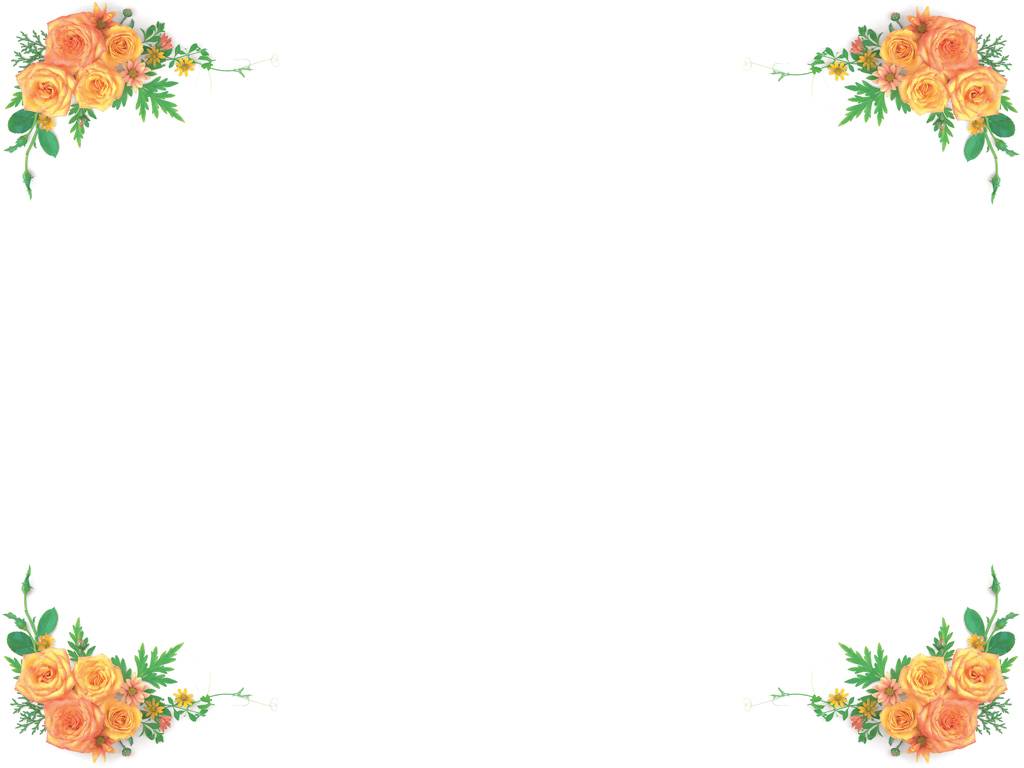 LUYỆN TẬP
Câu 3: Ở trâu có bộ nhiễm sắc thể 2n = 50. Vậy bộ nhiễm sắc thể đơn bội của trâu là bao nhiêu?
n = 25
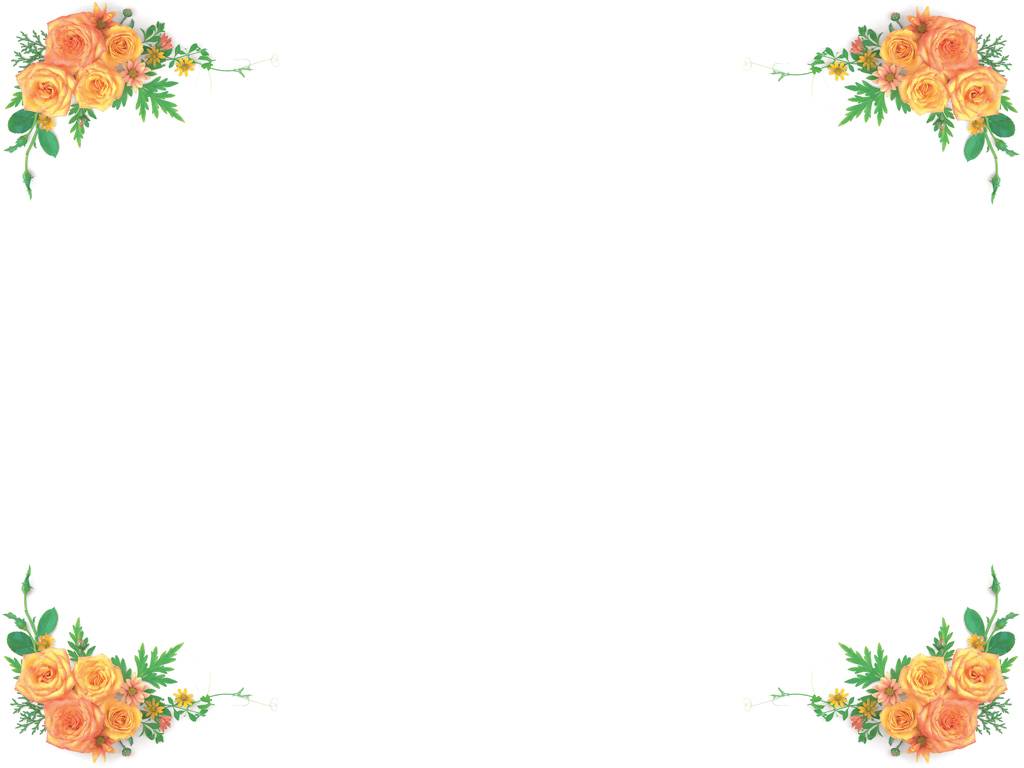 Bài học kết thúc
Chúc các em học tốt
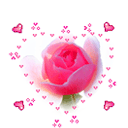 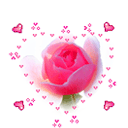 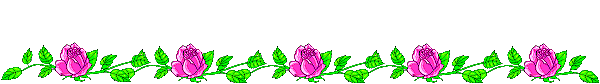 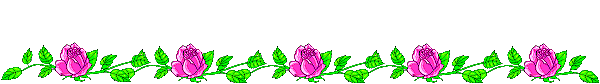